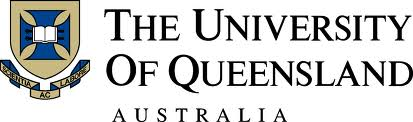 Chapter TwoTrajectory Indexing and Retrieval
Ke Deng, Kexin Xie, Kevin Zheng and Xiaofang Zhou
5/11/2011
1
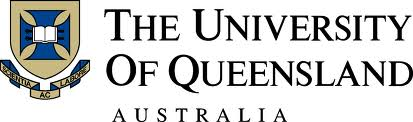 Chapter Overview
Trajectory Query Classification
Trajectory Similarity Measure
Trajectory Data Index
Trajectory Query Processing
2
[Speaker Notes: This chapter covers four topics. Due to the time reason, we will briefly look through Trajectory query classification and Trajectory data index.]
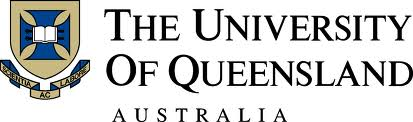 Trajectory Query Classification
P-query
R-query
T-query
3
[Speaker Notes: In trajectory query, spatiotemporal relationships between spatial objects are evaluated against the specified predicate. In this chapter, we classify three types of trajectory queries according to the spatial data types involved. They are point related trajectory query, simply P-query, region related trajectory query, R-query and trajectory related trajectory query - T-query. I will later explain the reason why we class in this way. Before that, let us see what are these queries first.]
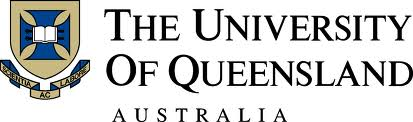 Trajectory Query Classification
P-query (point and trajectory)
p2
timestamp a
timestamp b
T
p2
timestamp c
p1
p3
p1
Where 
- Lp-norm (Euclidean space)
 shortest network path distance (road network)
p3
p4
[Tao2002] Tao Y., Papadias D. and Shen Q., Continuous nearest neighbour search, VLDB, 2002
[Chen2010] Chen Z., Shen HT., Zhou X., Zheng Y and Xie X., Searching trajectories by locations – an efficient study. SIGMOD 2010
4
[Speaker Notes: T is a trajectory, a sequence of sampling points when the object is moving. Each small vertical line segment marks a sampling point. From many points on interests, such as gas stations, we want to ask for the ones close to this trajectory during a time interval. P1 is closer to this trajectory from time stamp a to c and p2 is closer to this trajectory from time stamp c to b. The closeness is measured by distance. The distance can be Lp-norm, such as Euclidean distance - L2-norm, or network distance in road network. In this query, we asks for some points from many according to the spatiotemporal relationship against the trajectory. 

Let’s look at another situation. Give a number of points, we are interested to find from many trajectories the one which best links these points. The best link can be measured by the aggregated value of distances from each points to the trajectory.  In this situation, we are looking for trajectory according a distance measure against a number of specified points.]
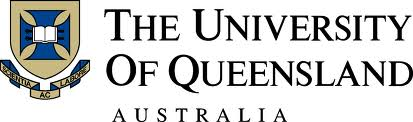 Trajectory Query Classification
R-query (region and trajectory)
a
T1
a
T1
R
b
b
a
a
b
b
T2
T2
T3
T3
a
a
b
b
Ask for trajectories passing a given region in a time interval
Ask for regions overlapped or frequently passed by trajectories in a time interval
[Jeung2008] Jeung, H., Yiu, M.L. Zhou, X., Jensen C.S. and Shen H.T.,   Discovery of convoys in trajectory databases, VLDB, 2008
[Pfoster 2000] Dieter Pfoster, Christian S. Jensen, Yannis T., Novel approaches to the indexing of moving object trajectories. VLDB, 2000
5
[Speaker Notes: Now, let look at the trajectory queries related to regions. 

These are a set of trajectories. We want to find the ones which pass through a specified region in a given time interval. In this situation, trajectories are returned against a specified region. 

In other situation, we may want to find the regions where trajectories frequently pass.]
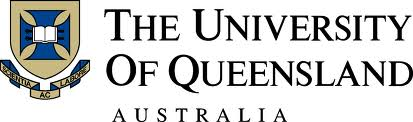 Trajectory Query Classification
T-query (trajectory and trajectory)
t2
t1
t7
t3
t4
T1
t8
t5
t6
T2
Closest pair distance
t1
t2
t3
t4
t2
t1
t7
t3
t4
T1
t8
t5
t6
T2
t1
Sum of pair distance
t2
t3
t4
6
[Agrawl1993]Agrawal, R., Faloutsos, C., Swami, A.N.: Ecient similarity search in sequence databases. FODO pp. 69{84 (1993)
[Speaker Notes: The last trajectory query type is related to other trajectories. The similarity between trajectories are measured to decide whether they should be clustered for the purpose such as traffic flow pattern identification, predicate the future location of moving object. 

There are several similarity measure between trajectories have been proposed.  

The simplest measure is called closest pair distance. It is the distance between the closest points from two different trajectories. This measure of course is not accurate in many situations. The second measure is called Sum of Pair Distance. The sampling points from two trajectories are matched if they are at the same timestamp. The distances between matching sampling points are measured and their sum is used as the similarity between the two trajectories. This measure is better than the closest pair distance but if two moving objects exact follow the same path but in different moving speed or having different starting time. The Sum of Pair Distance between them can be very large. To overcome this situation, the distance measure called Dynamic Time Warp can be used.]
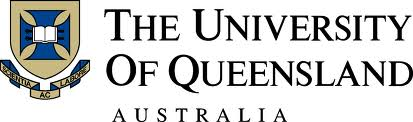 Trajectory Query Classification
T-query (trajectory and trajectory)
t2
t1
t7
t3
t4
T1
t8
t5
t6
T2
Dynamic Time Warp
t1
t2
t3
t4
t2
t1
t7
t3
t4
T1
t8
t5
t6
T2
t1
Longest Common Subsequence
t2
t3
t4
[Yi1998] Yi, B.K., Jagadish, H., Faloutsos, C.: Ecient retrieval of similar time sequences under time warping. ICDE (1998)
[Zheng2009]Zheng, Y., Zhang, L., Xie, X., Ma, W.Y.: Mining interesting locations and travel sequences from gps trajectories. WWW (2009)
7
[Speaker Notes: In the Dynamic Time Warp, the sampling points in two trajectories are not required to match at the same timestamps. For example, t3 can match t1 in order to find the minimum sum of distances as the measure of two trajectories.

In many situations, outlier may exist in trajectory data due to the reason such as data collection errors. Even though Dynamic Time Warp is used, two very far sampling points may lead to very large distance measure even though these two trajectories are quite similar for all other matched sampling points. In this situation, longest common subsequence can be used. In LCSS, if the distance between two matching sampling points is over a threshold, it is not included in the similarity measure.]
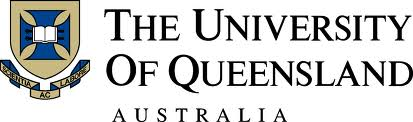 Trajectory Query Classification
Existing Trajectory Query Classification[Pfoster 2000, Tang 2010]
Coordinate-based query
Windows Query
Select all objects within a given time slot and given time period/slice.
Nearest Neighbour Query
Approximate Query
Trajectory-based query
Topological query, 
The basic predicate is “pass by”, “leave”, “cross”
Navigation query, 
Information not directly kept in database but can be derived, for example, “At what speed does this plane move? What is its top speed?“
[Tang 2010] Yong Tang, Xiaoping Ye and Na Tang, Temporal information processing technology and its applications, Springer, New York, 2010
[Pfoster 2000] Dieter Pfoster, Christian S. Jensen, Yannis Theodoridis, Novel approaches to the indexing of moving object trajectories. VLDB, 2000
5/11/2011
8
[Speaker Notes: If you are familiar with trajectory queries, you may ask why p-trajectory, r-trajectory and t-trajectory? In existing work, the trajectories are usually classified as coordinate-based query and trajectory-based query. In coordinate-based query, there are window query, …, nearest neighbour query, …, approximate query,  … In trajectory-based query, there are topological query, navigation query, … 

These types have a good cover of the existing trajectory queries. However, we notice the query classification develops by itself. For example, the approximate query comes later than others. We also feel it is not easy to fit some new trajectory query into existing types, such as Reverse Nearest Neighbour query. We may need to add more new query types in.

So, we decide to provide a more general and stable framework for trajectory query classification. This is motivation of the P-query, R-query and T-query.]
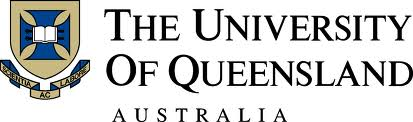 Trajectory Data Index
Classification
Augmented R-tree
Multi-version R-tree (partition temporal dimension)
Grid Based Index (partition spatial space)
5/11/2011
9
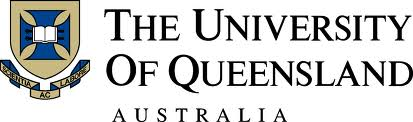 Trajectory Data Index
Augmented R-tree
3D R-tree
Time
y
x
5/11/2011
10
[Speaker Notes: The straightforward way to index trajectory data is to augment temporal dimension to the traditional spatial index

Along with the time, when a piece of recently collected trajectory data is coming, that is, M line segment, it is inserted into 3D R-tree according to its position in the 3D space.  As a result, in many cases when we need to retrieve a long trajectory, we have to visit many different paths in 3D R-tree. 

To avoid this situation, ST-R-tree and TB-tree have been proposed.]
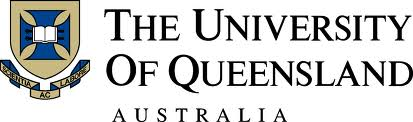 Trajectory Data Index
Augmented 3D R-tree
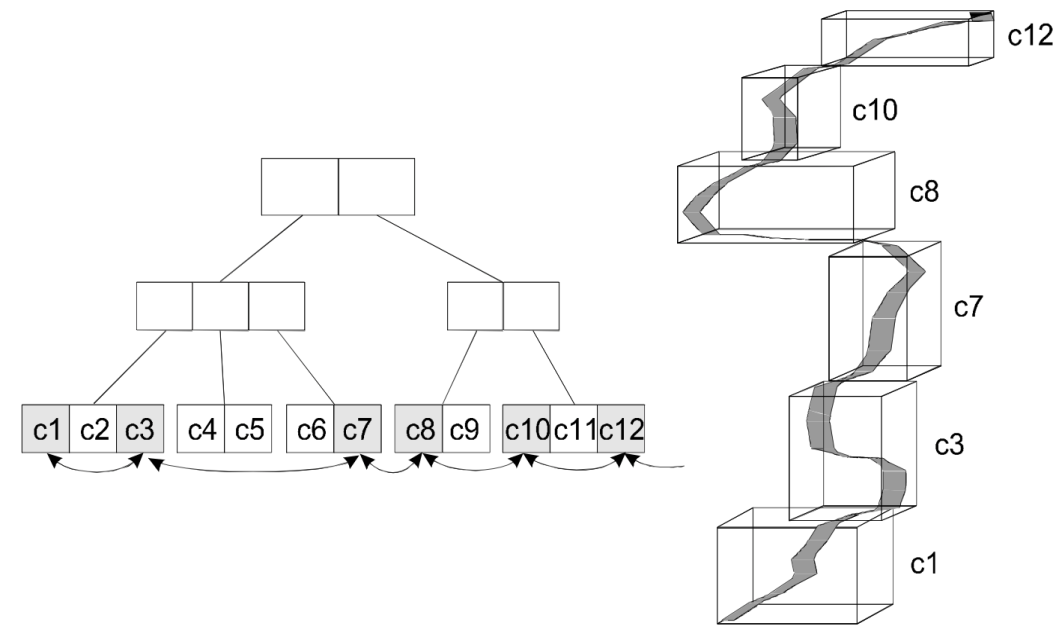 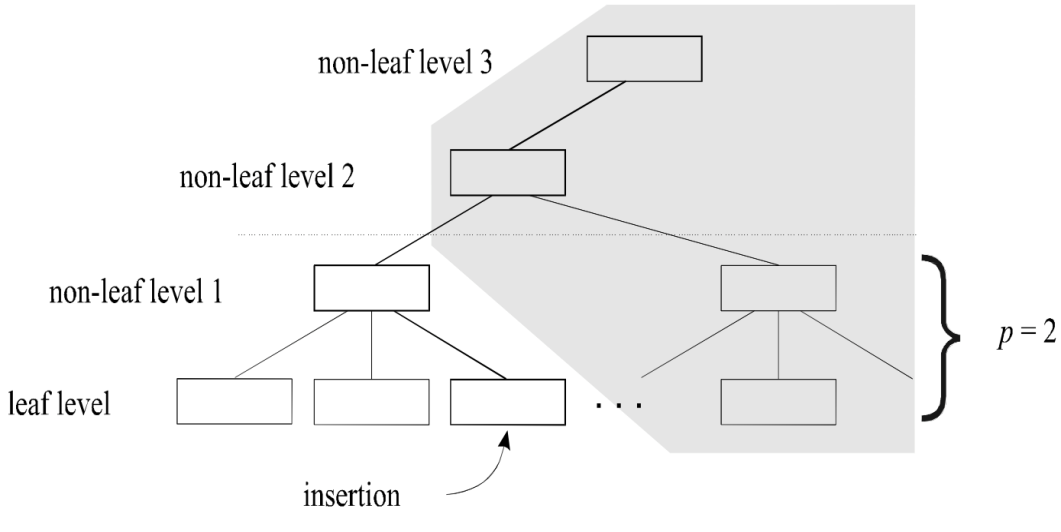 STR-tree (Spatial-Temporal R-tree)
TB-tree (Trajectory Bundle tree)
[Pfoster 2000] Dieter Pfoster, Christian S. Jensen, Yannis T., Novel approaches to the indexing of moving object trajectories. VLDB, 2000
5/11/2011
11
[Speaker Notes: In ST R-tree, when a piece of new trajectory data is coming, it is inserted to the leaf node containing the predecessor. If no space available to accommodate the new data, the leaf node split. If no place to accommodate the new node, this piece of new trajectory data is inserted to the ST R-tree according to its position in the 3D space only. This method partially preserve the trajectory. 

In TB-tree, when a piece of new trajectory data is coming, it is inserted to the leaf node containing the predecessor. If no space available to accommodate the new data, the leaf node is created. A linked is set up between leaf nodes containing the segments of the same trajectory.]
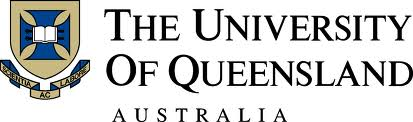 Trajectory Data Index
Multi-version R-tree (HR-tree [Tao2001a], HR+-tree[Tao2001b], MR-tree[Xu2005])
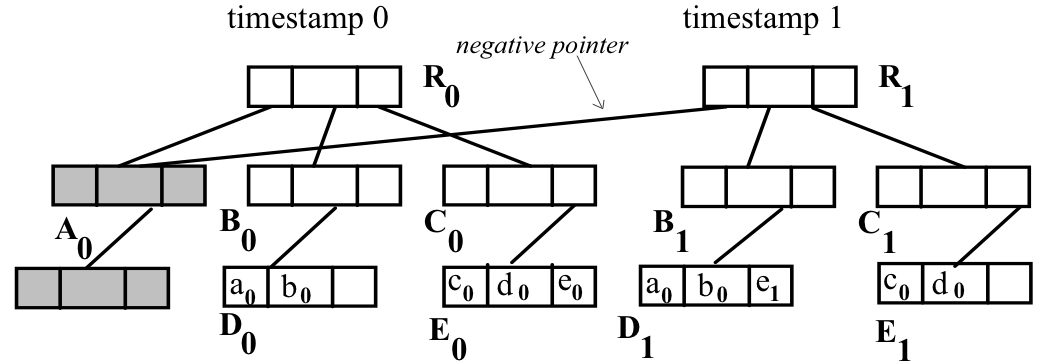 For each timestamp, an R-tree is created. So, there are many R-trees. These R-trees are indexed.
HR-tree [Tao2001]
Query for trajectories in a given region and in a given time interval: 
The R-tree at the timestamp is found first
The trajectories in the specified region are retrieved from the R-tree.
[Tao2001a] Tao, Y., Papadias, D.: Efficient historical r-trees. In: ssdbm, p. 0223. Published by the IEEE Computer Society (2001)
[Xu2005]Xu, X., Han, J., Lu, W.: Rt-tree: An improved r-tree indexing structure for temporal spatial databases. In: Int. Symp. on Spatial Data Handling, 2005
[Tao2001b] Tao, Y., Papadias, D.: Mv3r-tree: A spatio-temporal access method for timestamp and interval queries. In: VLDB, pp. 431{440 (2001)
5/11/2011
12
[Speaker Notes: 3D R-tree may have significant overlap between non-leaf nodes. When processing query, this may lead to visit much more irrelevant nodes. To overcome this problem,]
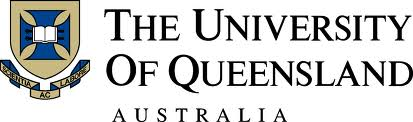 Trajectory Data Index
Grid Based Index
The trajectory segments  in each cell are indexed in temporal dimension
. Spatial Filtering – cells overlap with the query box are retrieved
. Temporal Filtering – the temporal   
. Refinement Step
. Duplicate Elimination
[Prasad2003] V. Prasad Chakka Adam C. Everspaugh Jignesh M., Patel, Indexing Large Trajectory Data Sets With SETI, CIDR 2003
5/11/2011
13
[Speaker Notes: To cope with the non-leaf node overlap problem in 3D R-tree, another way is to use grid based index.]
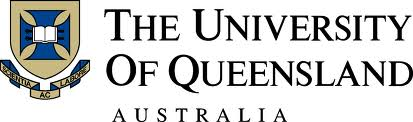 Summary
Trajectory query is essential for complex analysis in various applications, 
such as traffic flow pattern identification, path planning, behaviour mining
This chapter introduce the fundamental aspects of trajectory queries. These techniques and knowledge will provide the background for further study of this book.
5/11/2011
14